2019 VIRAL HEPATITIS
SURVEILLANCE REPORT

Figure 1.5. Rates of reported hepatitis A virus infection, by sex — United  States, 2004–2019
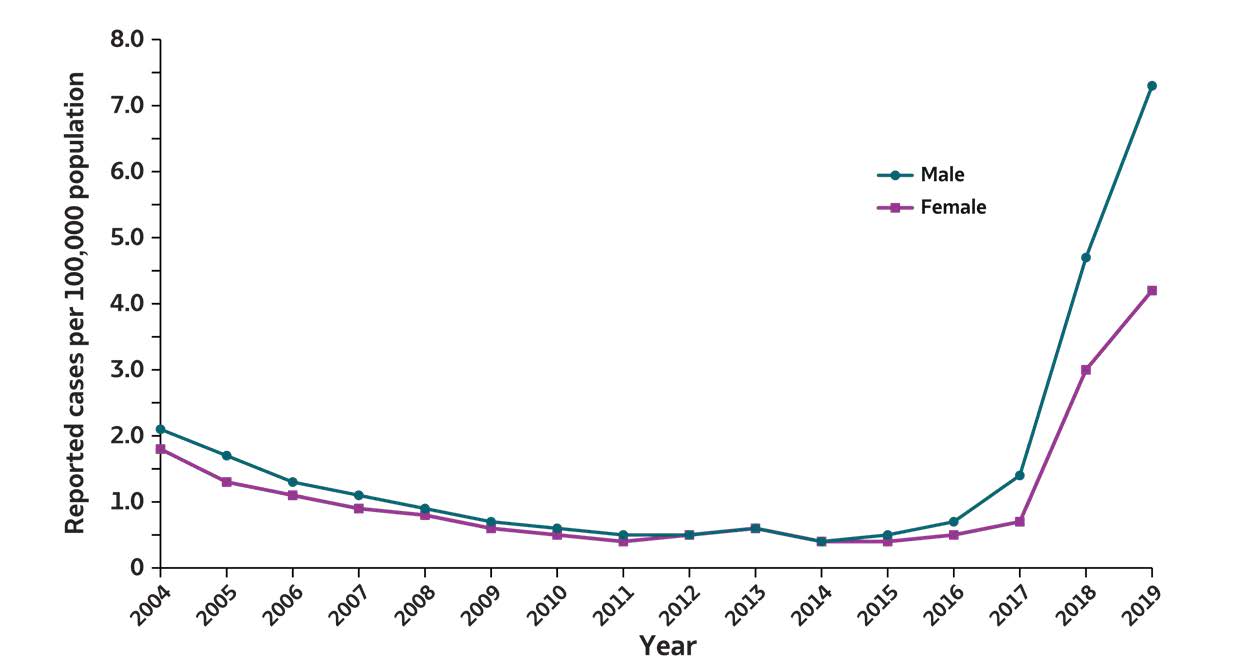 Source: CDC, National Notifiable Diseases Surveillance System.